Como escrever uma tese?
Curso Metodologia da Pesquisa
O que você deve buscar?
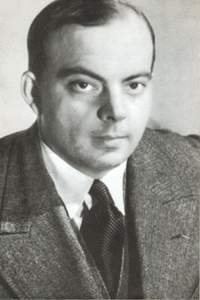 "Em tudo na vida a perfeição é finalmente atingida, não quando nada mais existe para acrescentar, mas quando não há mais nada para retirar." (Antoine de Saint-Exupéry)
“O texto deve ter três virtudes: clareza, clareza e clareza.”   
(Anatole France)
As dicas de George Orwell
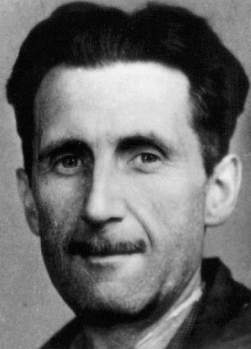 Never use a metaphor, simile, or other figure of speech which you are used to seeing in print.
Never use a long word where a short one will do.
If it is possible to cut a word out, always cut it out.
Never use the passive where you can use the active.
Never use a foreign phrase, a scientific word, or a jargon word if you can think of an everyday English equivalent.
Break any of these rules sooner than say anything outright barbarous.
Escrever tem de ser difícil?
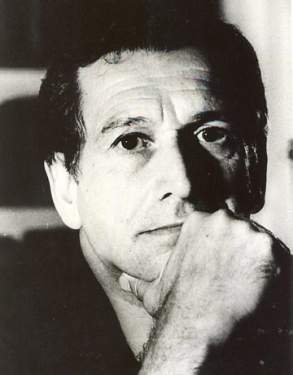 “Para mim, o ato de escrever é muito difícil e penoso, tenho sempre de corrigir e reescrever várias vezes. Basta dizer, como exemplo, que escrevi 1100 páginas datilografadas para fazer um romance no qual aproveitei pouco mais de 300”. (Fernando Sabino)
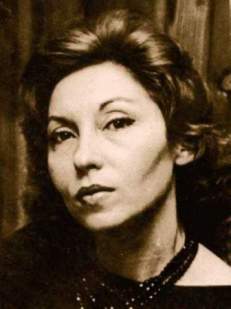 "Que ninguém se engane, só consigo a simplicidade através de muito  trabalho”.
(Clarisse Lispector)
Lições de João Cabral de Melo Neto
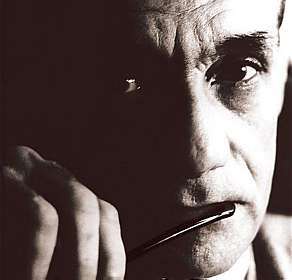 "Minha luta é tentar botar coisas complexas numa linguagem simples. Geralmente, fracasso."
“As palavras pedra ou faca ou maçã, palavras concretas, são bem mais fortes, poeticamente, do que tristeza, melancolia ou saudade.”
Lições de Dorival Caymmi
Só louco
Amou como eu amei.
Só louco
Quis o bem que eu quis.

Ah, insensato coração
Porque me fizeste sofrer?
Porque de amor p'ra entender
É preciso amar?

Por que?
Só louco.
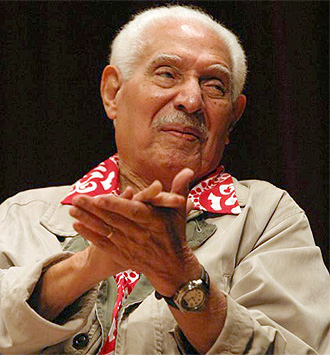 Lições de Dorival Caymmi
Maurino, Dadá e Zeca, ô, Embarcaram de manhã.
Era quarta-feira santa, dia de pescar e de pescador.
Quarta-feira santa, dia de pesca-dor.

Se sabe que muda o tempo, 
Sabe que o tempo vira, 
Aí o tempo virou.

Maurino que é de guentar, guentou.
Dadá que é labutar, labutou.
Zeca, esse, nem falou.

Era só jogar a rede e puxar a rede...
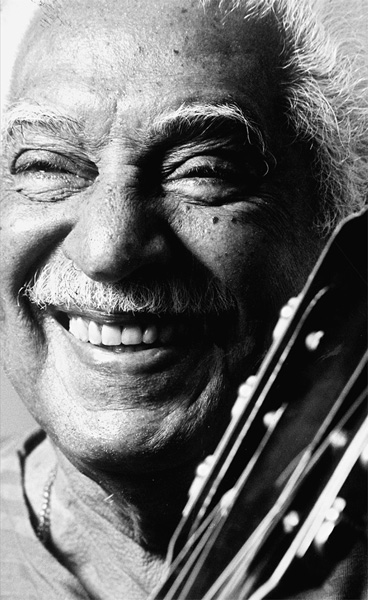 Escrever é cortar palavras: microcontos
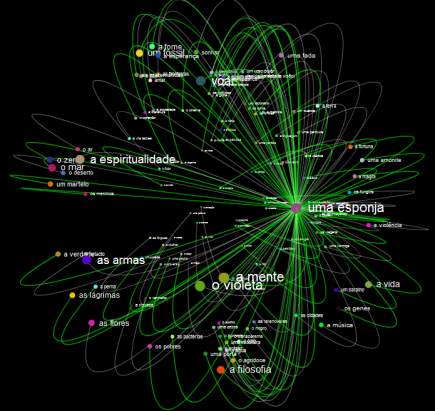 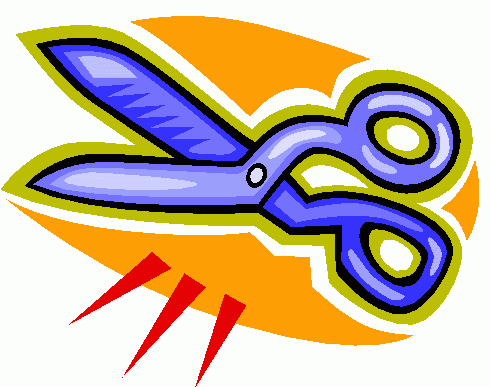 “A mulher que amei, se transforma em fantasma. Eu sou o lugar das aparições” (José Arreola)
“Quando acordou, o dinossauro ainda estava lá” (Augusto Monterroso)
“Vende-se: sapatos de bebê, sem uso” (Ernst Hemingway).
Adriano Espínola: “o prego”
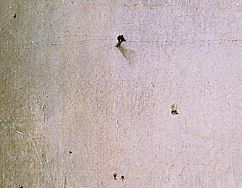 O que mais dói não
é o retrato na parede,

mas o prego ali
cravado, persistente,

no centro da mancha
do quadro ausente.
O começo deve ter impacto no leitor
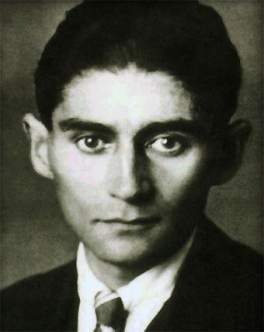 “Numa certa manhã, após uma noite de sono intranqüilo, Gregor Samsa acorda e se vê transformado num monstruoso inseto.” (Metamorfose, Kafka).
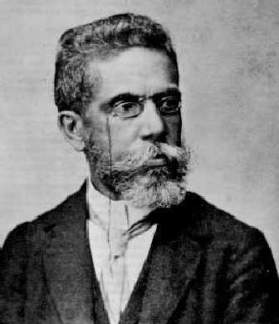 (...) é que não sou propriamente um autor defunto, mas um defunto autor." (Memórias Póstumas, Machado).
Introdução
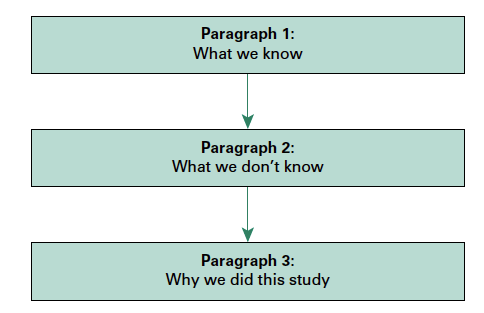 fonte:  "Scientific Writing: easy when you know how” (Peat et al.)
O começo deve ter impacto no leitor
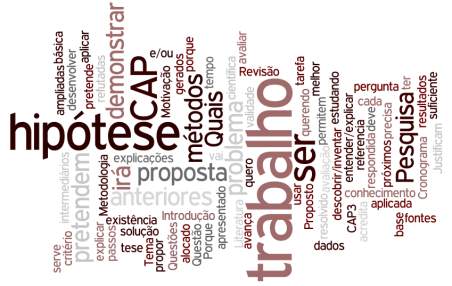 Tudo começa com sua proposição central: ela deve estar bem escrita e bem destacada na introdução.
“This paper develops a spatial statistical analysis of the determinants associated to land-use change in Amazonia. We use a spatially explicit database with 25km×25km regular cells covering the forest area, including 50 environmental and socio-economic variables to support a spatially explicit statistical analysis”.
O começo deve ter impacto no leitor
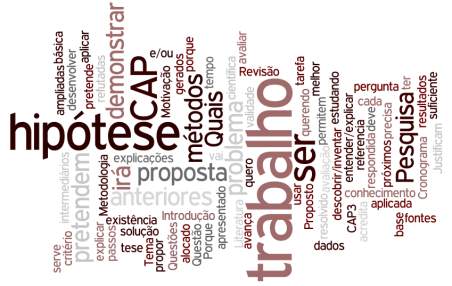 Tudo começa com sua proposição central: ela deve estar bem escrita e bem destacada na introdução
“Deforestation in the Brazilian Amazonia has a significant impact on biodiversity loss and carbon emission. This paper examines the driving forces behind land change in Amazonia. We performed a spatial statistical analysis, using 50 environmental and socio-economic variables in a database of 25km×25km cells covering the forest area”.
O começo deve ter impacto no leitor
“This paper develops a spatial statistical analysis of the determinants associated to land-use change in Amazonia. We use a spatially explicit database with 25km×25km regular cells covering the forest area, including 50 environmental and socio-economic variables to support a spatially explicit statistical analysis”.
“Deforestation in the Brazilian Amazonia has a significant impact on biodiversity loss and carbon emission. This paper examines the driving forces behind land change in Amazonia. We perform a spatial statistical analysis, using 50 environmental and socio-economic variables in a database of 25km×25km cells covering the forest area”.
Escrever por parágrafos
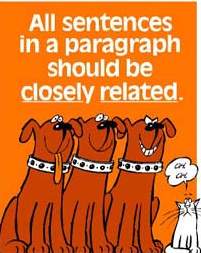 O parágrafo é a unidade básica do texto científico. Cada parágrafo deve conter uma única idéia.
Parágrafo
tópico
apresenta o assunto
material de suporte
desenvolve as idéias
conclusão
completa o argumento.
Parágrafo: o antigo antes do novo...
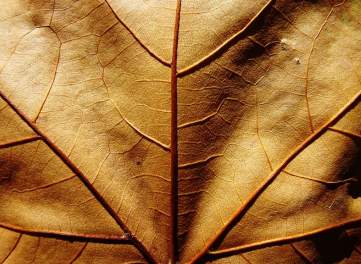 Parágrafo
Tópico (antigo)
liga com parágrafos anteriores
material de suporte
(faz sequência lógica)
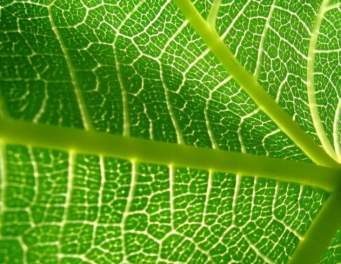 conclusão (novo)
contém frase mais importante
liga com próximo parágrafo
Parágrafo: o antigo antes do novo...
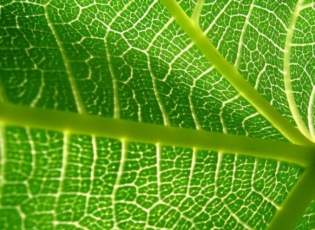 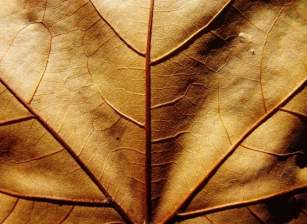 Nos estudos anteriores, Fulano et al (1999) abordaram o problema de exclusão social sob o ponto de vista de ....Seus resultados não incluem tal visão.... Em nosso trabalho, a abordagem adotada permite....
Como vimos anteriormente, a caracterização da ocupação da Amazônia é feita considerando....No entanto, é possível incluir com os dados de sensoriamento remoto uma nova perspectiva...
Parágrafos consistentes fazem a diferença
“This paper proposes a methodology for mining patterns of change that supports the extraction of spatial configurations from remote sensing image databases. This methodology addresses the problem of describing land use change based on remote sensing image classification. The results show that pattern classification techniques associated to remote sensing image interpretation are a step forwards in the understanding and modeling of land use change. It also helps a more effective use of the large remote sensing image databases available in agencies such as USGS, ESA and INPE. Using satellite images and concepts of landscape ecology, the methodology provides a way to identify deforestation patterns in a complex domain such as Amazon tropical forest.”
Parágrafos consistentes
“This paper proposes a methodology for mining patterns of change that supports the extraction of spatial configurations from remote sensing image databases. This methodology addresses the problem of describing land use change based on remote sensing image classification. The results show that pattern classification techniques associated to remote sensing image interpretation are a step forwards in the understanding and modeling of land use change. It also helps a more effective use of the large remote sensing image databases available in agencies such as USGS, ESA and INPE. Using satellite images and concepts of landscape ecology, the methodology provides a way to identify deforestation patterns in a complex domain such as Amazon tropical forest.”
“This paper proposes a method for discriminating land change patches extracted from remote sensing image databases and hence describing agents of land use change. The method combines techniques from digital image processing, landscape ecology and data mining. After each image is classified, we measure land change patches using landscape ecology metrics, and then use data mining to label them. We successfully applied the technique for identifying patterns of change in the Amazon tropical forest. The proposed method is useful for extracting information from large land remote sensing image databases.”
Parágrafos consistentes
“This paper proposes a method for discriminating land change patches extracted from remote sensing image databases and hence describing agents of land use change. The method combines techniques from digital image processing, landscape ecology and data mining. After each image is classified, we measure land change patches using landscape ecology metrics, and then use data mining to label them. We successfully applied the technique for identifying patterns of change in the Amazon tropical forest. The proposed method is useful for extracting information from large land remote sensing image databases.”
“Deforestation in Amazonia is brought about by different agents, including large crop producers, timber extractors, cattle ranchers and settlers. It is important to identify the different types of agents of change. In this paper, we propose a method for describing agents of land use change, using land change patches extracted from remote sensing images. The method combines techniques from digital image processing, landscape ecology and data mining. We successfully applied the technique for identifying agents of change in the Amazon tropical forest.
Não seja um mosquito: não pique o leitor!
Models of Aedes aegypti population dynamics can be classified as deterministic [Ferreira and Yang 2003] or stochastic [Otero et al. 2006; Focks et al. 1993a].  To understand the spatial-temporal dynamics of these populations, this work proposes a new approach to couple Aedes aegypti population dynamic models with local scale spatially-explicit models, which are integrated with geographical databases. This way, at each simulation time step, the variation in population size calculated by the dynamic models is allocated in a grid of rectangular and regular cells used to represent the geographical space.
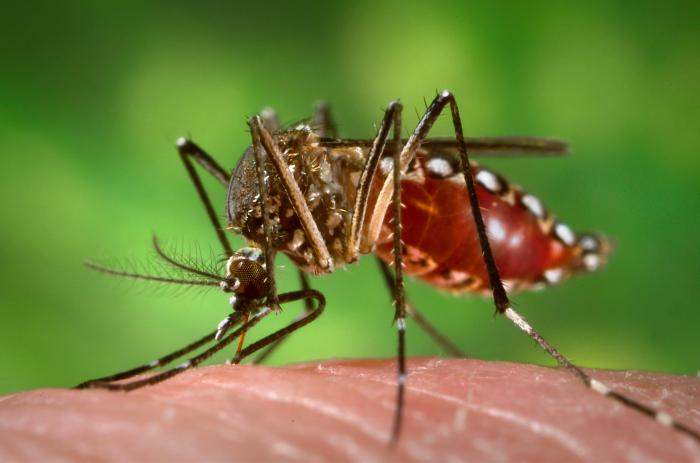 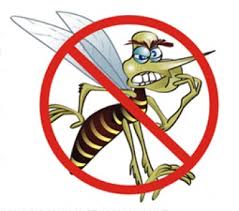 Não seja um mosquito: não pique o leitor!
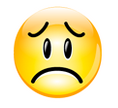 Models of Aedes aegypti population dynamics can be classified as deterministic [Ferreira and Yang 2003] or stochastic [Otero et al. 2006; Focks et al. 1993a].  To understand the spatial-temporal dynamics of these populations, this work proposes a new approach to couple Aedes aegypti population dynamic models with local scale spatially-explicit models, which are integrated with geographical databases. This way, at each simulation time step, the variation in population size calculated by the dynamic models is allocated in a grid of rectangular and regular cells used to represent the Geographical Space. 


Studying Aedes aegypti mosquitos is important for public health, as they transmit dengue fever. To understand how Aedes aegypti spread dengue, we propose a model that simulates how mosquitos grow and move in space and time. We calculate the number of mosquitos using a population model and we move the mosquitos in a cell space using a spatial diffusion model. In this way, the model captures how the mosquito spreads dengue.
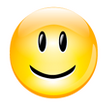 O que há de errado com este parágrafo?
Land use changes are the result of the complex interaction between human and biophysical driving forces, which act over a wide range of temporal and spatial scales. The scale on which the process is studied affects the explanation of the phenomenon. Relationships between the land use and the forces driven in local studies cannot be inferred directly for regional scales, due to properties as non linearity, emergence and collective behavior. In different scales, different processes can have dominant influence on the land use system. Regional dynamics impact and are impacted by local conditions in interactions top-down and bottom-up. According to Becker (2005): “it is impossible today, more than ever, to understand what happens in one place, and consequently, to conceive and implement adequate public policies, without considering the interests and conflicting actions at different geographical scales”.
O que há de errado com este parágrafo?
Land use changes are the result of the complex interaction between human and biophysical driving forces, which act over a wide range of temporal and spatial scales. The scale on which the process is studied affects the explanation of the phenomenon. Relationships between the land use and the forces driven in local studies cannot be inferred directly for regional scales, due to properties as non linearity, emergence and collective behavior. In different scales, different processes can have dominant influence on the land use system. Regional dynamics impact and are impacted by local conditions in interactions top-down and bottom-up. According to Becker (2005): “it is impossible today, more than ever, to understand what happens in one place, and consequently, to conceive and implement adequate public policies, without considering the interests and conflicting actions at different geographical scales”.
Uso da voz passiva
Falta de sequência lógica dos argumentos
Conclusão não conclui
Parágrafo não respira!
Melhorou?
Land change models are useful to foresee trajectories of land use that might result from alternative decisions and policies. When building land use models, we need to capture how humans interact with nature. We can look at the problem at different temporal and spatial scales. Whether we consider society as households, communities, nations, or global companies makes a difference on what we model. Thus, to build land change scenarios and support proper public policies, we need to consider driving forces and conflicts at different geographic scales (Becker 2005).
Primeira frase contém o tópico
Argumentos seguem lógica 
Conclusão contém a msg principal
Facilite, não complique...
O espaço intra-urbano, apesar das inúmeras subjetividades a ele inerentes, é uma realidade objetiva, dotado de diversas variáveis – quantitativas e qualitativas – cuja representação pode auxiliar a suprir esta crescente demanda por uma melhor compreensão dos diferentes territórios que compõem a estrutura urbana.
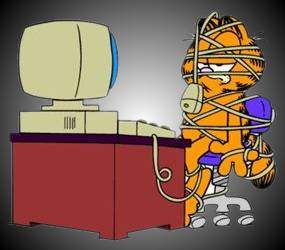 Facilite, não complique...
O espaço intra-urbano, apesar das inúmeras subjetividades a ele inerentes, é uma realidade objetiva, dotado de diversas variáveis – quantitativas e qualitativas – cuja representação pode auxiliar a suprir esta crescente demanda por uma melhor compreensão dos diferentes territórios que compõem a estrutura urbana.
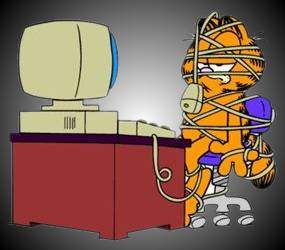 Para analisar objetivamente o espaço intra-urbano, é necessário construir uma representação computacional que capture a parte mensurável de suas dimensões através de variáveis quantitativas.
Retire os “narizes de cêra” de seu texto
Apesar da predominância de produção e análise de dados urbanos voltados para a totalidade da cidade, sem apreciar as diferenciações intra-urbanas, a partir de meados da década de 90 começam a surgir experiências de construção de indicadores intra-urbanos como alternativa para um novo modo de apreender a dinâmica das cidades brasileiras, formalizando e representando conceitos.
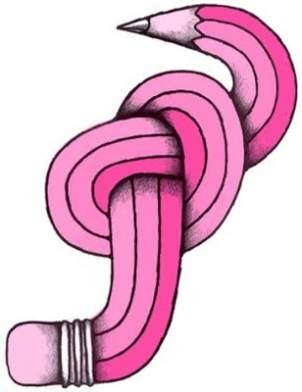 Retire os “narizes de cêra” de seu texto
Apesar da predominância de produção e análise de dados urbanos voltados para a totalidade da cidade, sem apreciar as diferenciações intra-urbanas, a partir de meados da década de 90 começam a surgir experiências de construção de indicadores intra-urbanos como alternativa para um novo modo de apreender a dinâmica das cidades brasileiras, formalizando e representando conceitos.
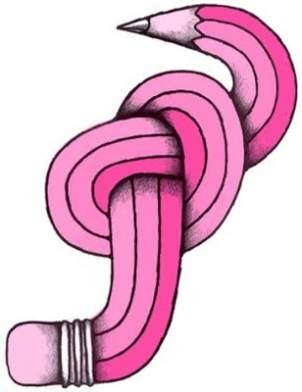 A partir de meados da década de 90, diversos pesquisadores começaram a usar indicadores intra-urbanos para capturar as diferenças que existem no interior das cidades brasileiras.
Abuse dos verbos, modere nos substantivos
Nominalizações: substantivos derivados de verbos
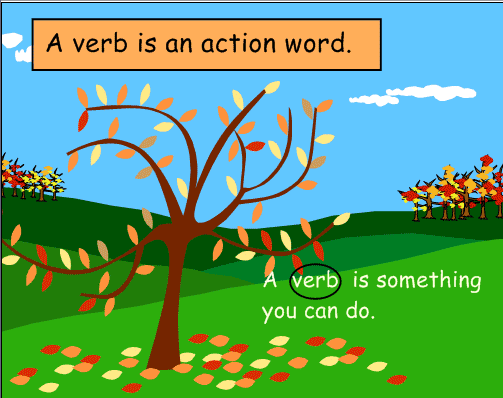 discover       discovery
move 	          movement
resist 	          resistance
react 	          reaction
fail 	          failure
refuse           refusal
think             thought
Evite as nominalizações. Use sempre os verbos originais.
Verbos e palavras simples onde couber
This demonstrates an understanding of the history, diversity and commonality of the peoples of the nation, the reality of human interdependence, the need for global cooperation, and a multicultural perspective.
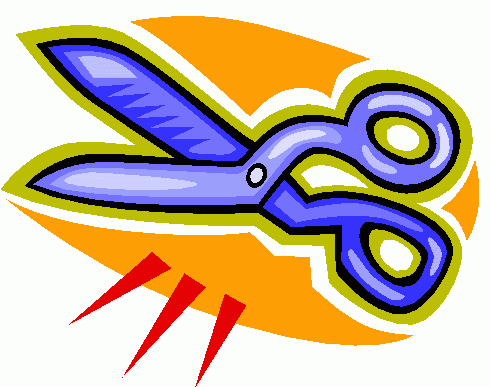 Verbos e palavras simples onde couber
This demonstrates an understanding of the history, diversity and commonality of the peoples of the nation, the reality of human interdependence, the need for global cooperation, and a multicultural perspective.
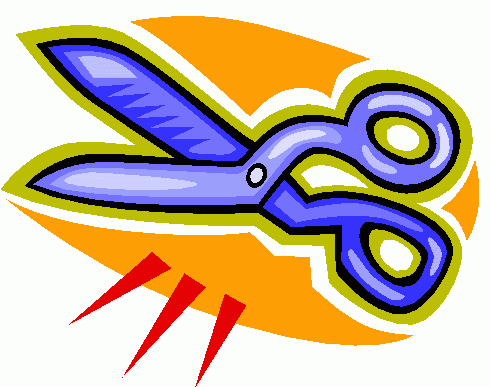 This shows we understand why history and common beliefs in each nation matter. Across the world, people need to work together and respect their different cultural backgrounds.
Verbos e palavras simples onde couber
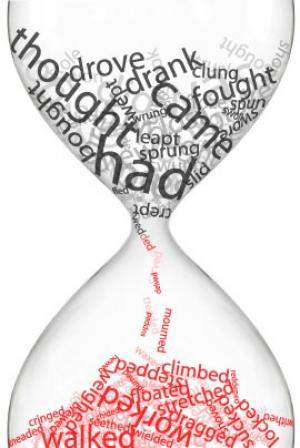 Our request is that on your return, you conduct a review of the data and provide an immediate report.

After your return, please review the data and report to us right away.
O problema do sujeito indefinido
Não tenha medo de ser o sujeito do paper!
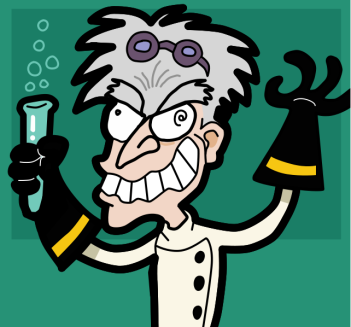 This paper examines the adoption of GIS in Brazil since 1984, using  Rogers’ diffusion of innovations model (Rogers, 1995). A set of leading institutions which have played an important role in pioneering GIS and SDI technologies in Brazil are identified”.
We examine the adoption of GIS in Brazil since 1984, using Rogers’ diffusion of innovations model (Rogers, 1995). Our work identifies a set of leading institutions which have played an important role in pioneering GIS technologies in Brazil.
Voz passiva ou voz ativa?
Most writers know that copying another’s work word for word without giving the author credit is considered plagiarism. But it is often assumed that this practice is considered cheating only when long paragraphs are involved — paragraphs or whole pages. An honest paraphrase, however, is one in which the ideas of the source are stated in the writer’s own words.
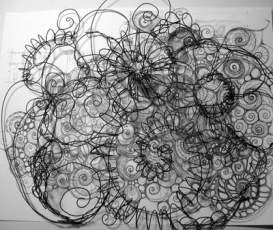 Desenrole!
An honest paraphrase uses ideas of the source in the writer’s own words.
Voz passiva ou voz ativa?
Most writers know that copying another’s work word for word without giving the author credit is considered plagiarism. But it is often assumed that this practice is considered cheating only when long paragraphs are involved — paragraphs or whole pages. An honest paraphrase, however, is one in which the ideas of the source are stated in the writer’s own words.
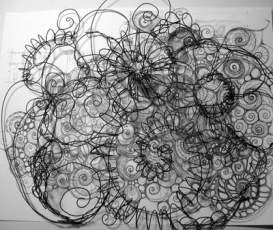 Desenrole!
To write an honest paraphrase, a writer should present the ideas of the source in his own words
Às vezes a voz passiva soa melhor...
The starting point of the method is a sequence of LANDSAT-class images. These images are then classified by a segmentation procedure which detects the changes that have occurred between two consecutive images. The result is a set of land change maps. Each polygon in the maps is then labelled to a land cover class.
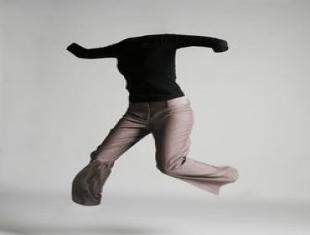 The method starts with a sequence of LANDSAT-class images. The analyst classifies them by a segmentation procedure which detects the changes that have occurred between two consecutive images. The result is a set of land change maps. Then, the user labels each polygon to a land cover class.
A questão do plágio
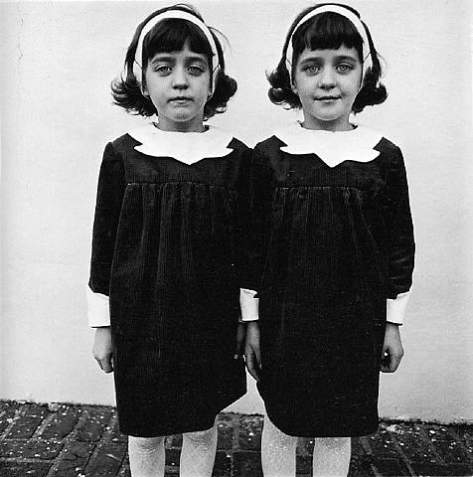 Any spatial process has an inherent scale, and attempts to model that process at levels of resolution coarser than the inherent scale will inevitably fail (Parker, 2002).
Este texto está ótimo, mas foi feito com “cut-and-paste”.
A questão do plágio
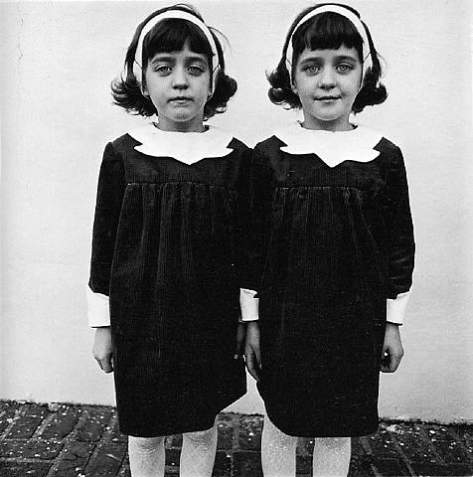 Any spatial process has an inherent scale, and attempts to model that process at levels of resolution coarser than the inherent scale will inevitably fail (Parker, 2002).
All spatially-explicit models require an adequate choice of the spatial resolution. This resolution depends on the inherent scale of the spatial process being modeled. If we model the process at an inappropriate scale, the result will not be useful (Parker, 2002).
Você pode se plagiar?
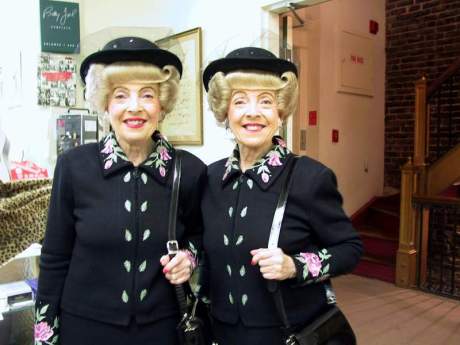 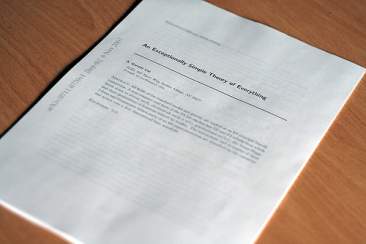 Reuso de até 30% de um artigo científico anterior é o limite máximo aceitável para um novo artigo
Artigo em conferência pode ser aproveitado para revista
Partes de um artigo científico podem também ser reusadas para um artigo de divulgação  
(Pamela Samuelson, Self-Plagiarism or Fair Use, Communications of the ACM, August 1994)
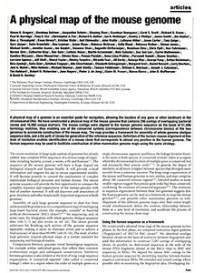